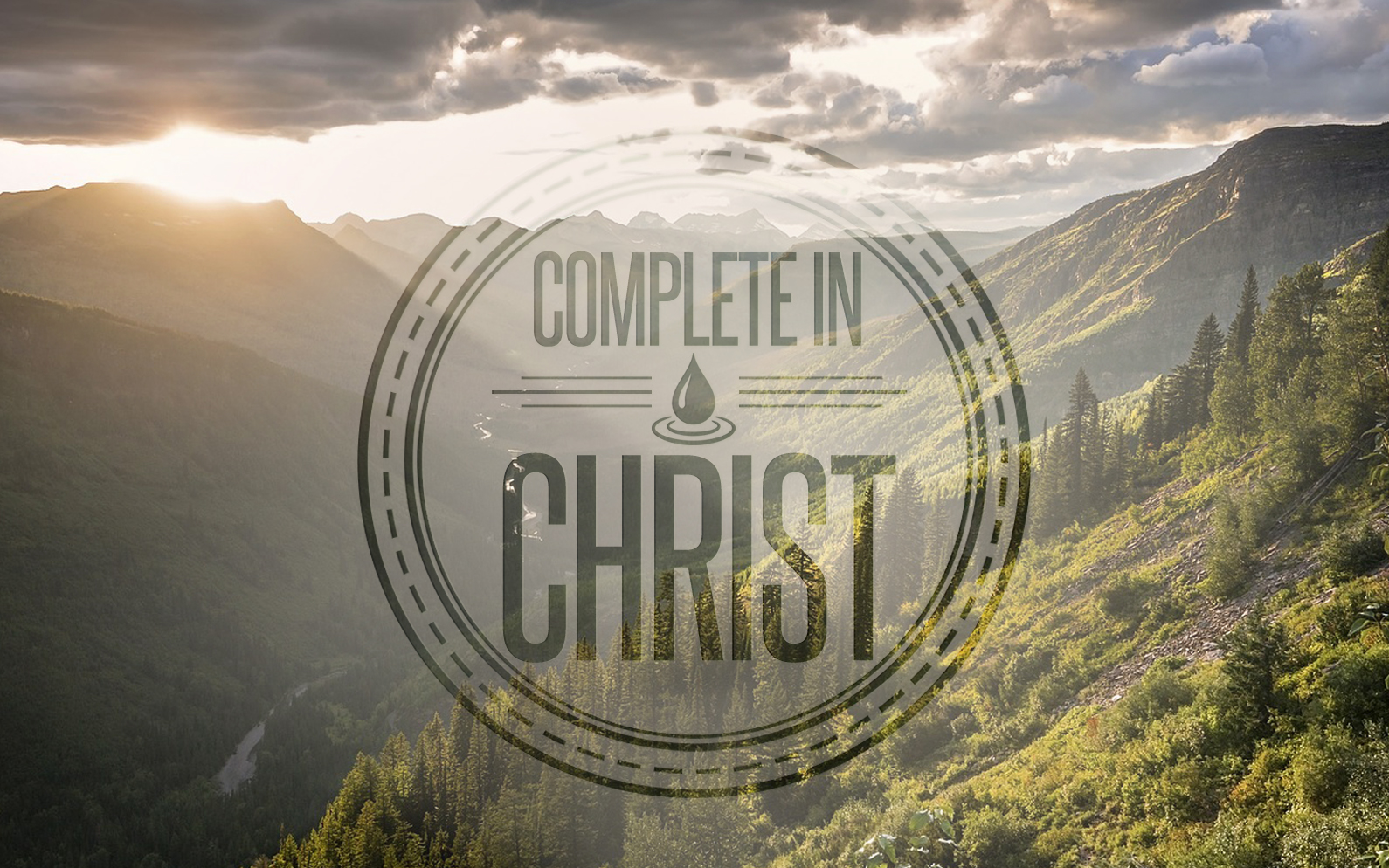 Complete in Christ: Colossians
[Speaker Notes: Tonight 

We are starting a NEW section of Colossians with Chapter 3…  In this section the PREMENENCE OF CHRIST is not just declared or defended…but is now DEMONSTRATED.

Chapter 3 and Chapter 4 show us the superiority of CHRIST in everyday living.]
Our Class Goals
To understand and appreciate the preeminence of Christ.
To guard against worldly arguments which undermine Christ.
To elevate our thinking towards heavenly blessings in Christ.
To transform daily decisions in the light of the leadership of Christ.
Overview of Chapter 3
New Mindset: Thinking on Things Above
New Self: Dead To Sin
New Heart: Filled With Christ’s Love
“Whatever you do in word or deed, do all in the name of the Lord Jesus, giving thanks through Him to God the Father.” Colossians 3:17
Loving our Family In The Name of the Lord
Working Diligently In The Name of the Lord
Daily Decisions In The Name of the Lord (Ch 4)
[Speaker Notes: DAILY DECISIONS….


The instructions in Chapter 4 are things that don’t fit neatly into one category or one area of life.  

They aren’t just heart issues – they are very active in nature.  
They aren’t just family or work issues – they show up there – but they show up in other areas too.

These are DAILY DECISIONS…that truthfully – need to become second nature. They need to become habits that we consistently draw on every day.

Any day missing one of these should feel “off” – like finding out you’ve been walking with your shoes on the wrong feet and something just isn’t right.  These literally are EVERY SINGLE DAY OF YOUR LIFE habits.

Prayer, Wise Conduct & Wise Time Management, Gracious Speech, Thoughtfulness about Fellow Christians.]
My New Routines: Prayer
“Devote yourselves to prayer, keeping alert in it with an attitude of thanksgiving; praying at the same time for us as well, that God will open up to us a door for the word, so that we may speak forth the mystery of Christ, for which I have also been imprisoned; that I may make it clear in the way I ought to speak.”
[Speaker Notes: Be DEVOTED in your prayer life.  Pray often.

Keep ALERT.  Be intentional and purposeful.

Thanksgiving.  An attiude of gratitude.  Sets our minds at ease, and gives us confidence in our requests knowing God has delivered in the past.

God gets the credit for opening the door….the door is not for ME…the door is the for word…let’s not use the open door for our glory. Use it for HIS message.  Aka. “the mystery of Christ.”   Ch. 1:25-29

Pray with DETERMINATION.  Look ahead beyond the temporary obstacles.

Pray with CLARITY.  And  Eph 6:20 – “boldness”  Col. 4:6 with “grace”]
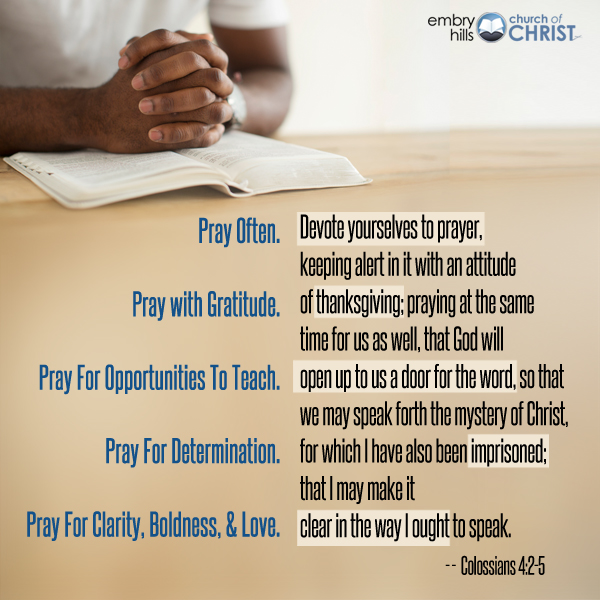 You Can Share These Points on Facebook, Instagram
My New Routines: Redeeming Time
Seek To Do The RIGHT THING, Not More Things.
Plan Your Time With The Wisdom From Above.
“But the wisdom from above is first pure, then peaceable, gentle, reasonable, full of mercy and good fruits, unwavering, without hypocrisy. And the seed whose fruit is righteousness is sown in peace by those who make peace.” James 3:17-18
Exercise Wisdom With Outsiders. (1 Peter 3:15-16)
Pay The Short Term Costs for Excellence (Eccl. 10:10)
My New Routines: Speech
My New Speech Communicates Grace
Communicates Greater Favor Than Is Merited
Communicates with Love (Mt. 22:39)
My New Speech Brings A Beneficial Influence
“seasoned with salt”
My Speech Considers The Best Response For The Person I Am Addressing.
“respond to each person”
[Speaker Notes: Seasoned with Salt….

What can I add?
What can enhance the fundamental message?  (Anything from an adjective, to my tone, to repeating an apology or thanks)
What reflects my life as a Christian – the salt of the earth?

Best Response For Each Person…

Respond in Light of their Authority. (most noble festus…)
Respond in Light of their Maturity. (speak as babes…)
Respond in Light of their Expectations.
Respond in Light of Time Limits.
Respond in Light of Their Friendliness or Hostility.

**Don’t just let my response be based on how angry I am, how tired I am, how hungry I am…Have a response that considers THEIR state more than my own.]
My New Routines: Concern For Fellow Saints
Do We ‘Tune Out’ During Announcements?
Question #4.
Do We Imitate Paul’s Willingness To Tell Our Church Family About Our Circumstances?
[Speaker Notes: Vs. 8 – Letting others know about our circumstances is BIBLICAL.  In Ch 3 we saw authority for our congregational singing…in Ch 4 we are witnessing authority for our congregational announcements.   These personal greetings at the end of the epistles help shape our understanding of what kind of things we should announce, and be willing to share with each other – FOR ENCOURAGEMENT.]
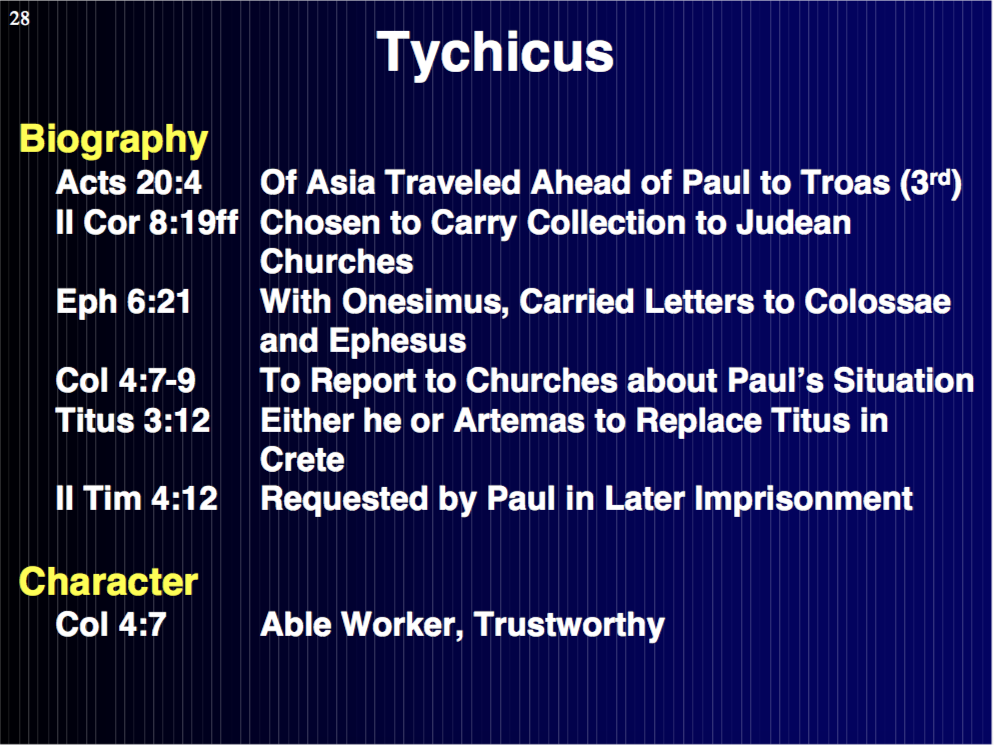 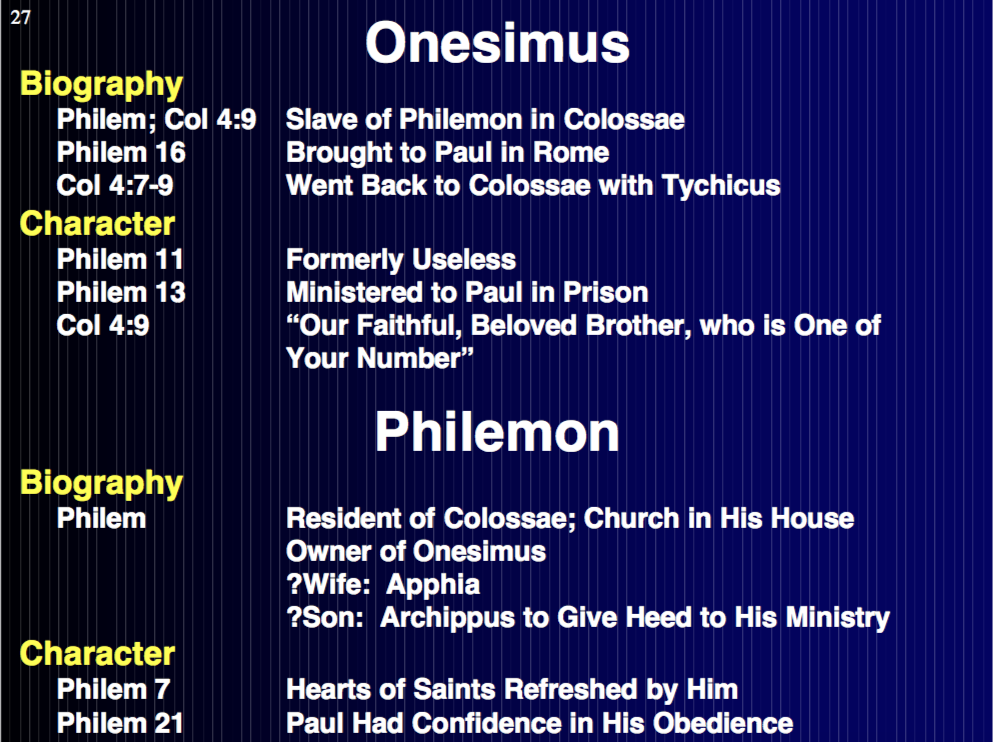 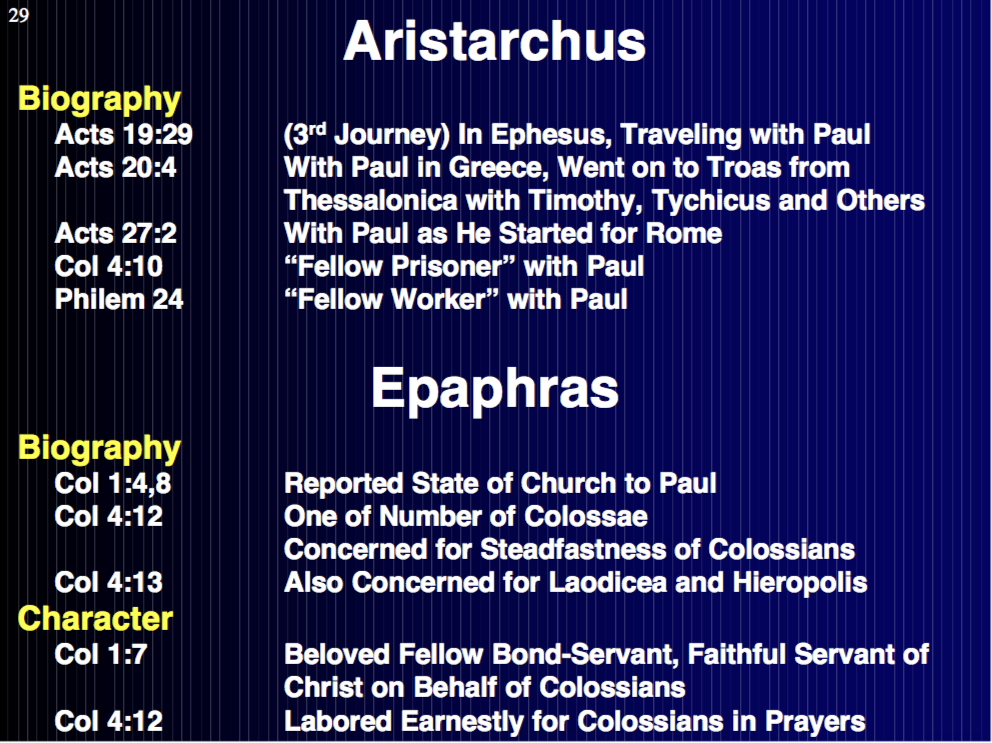 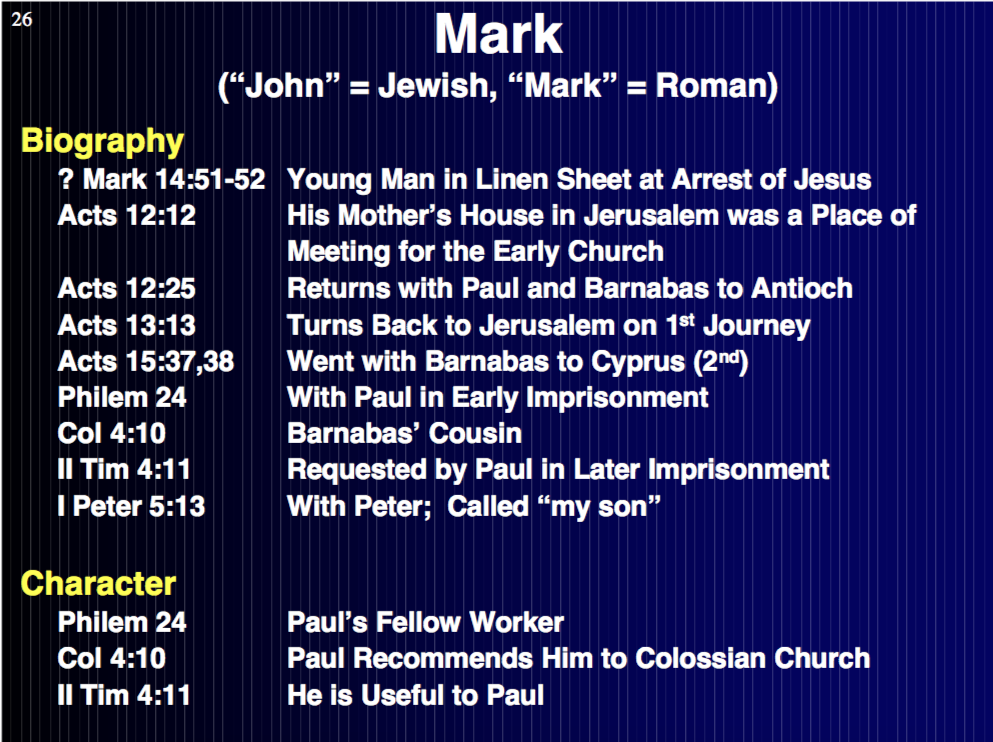 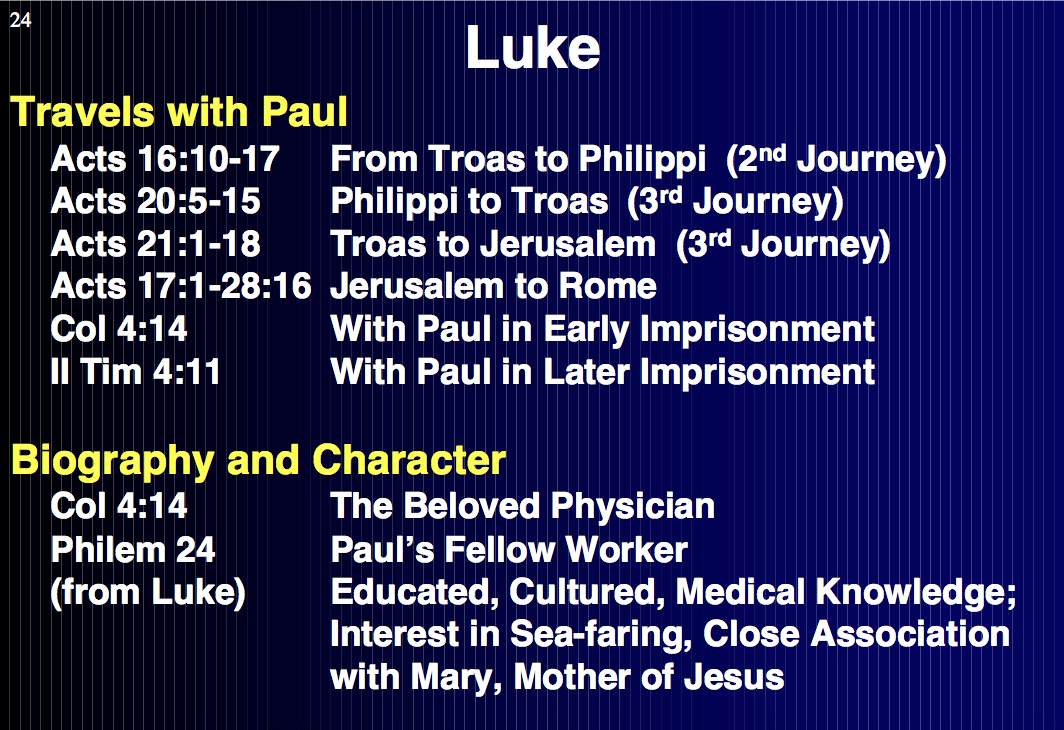 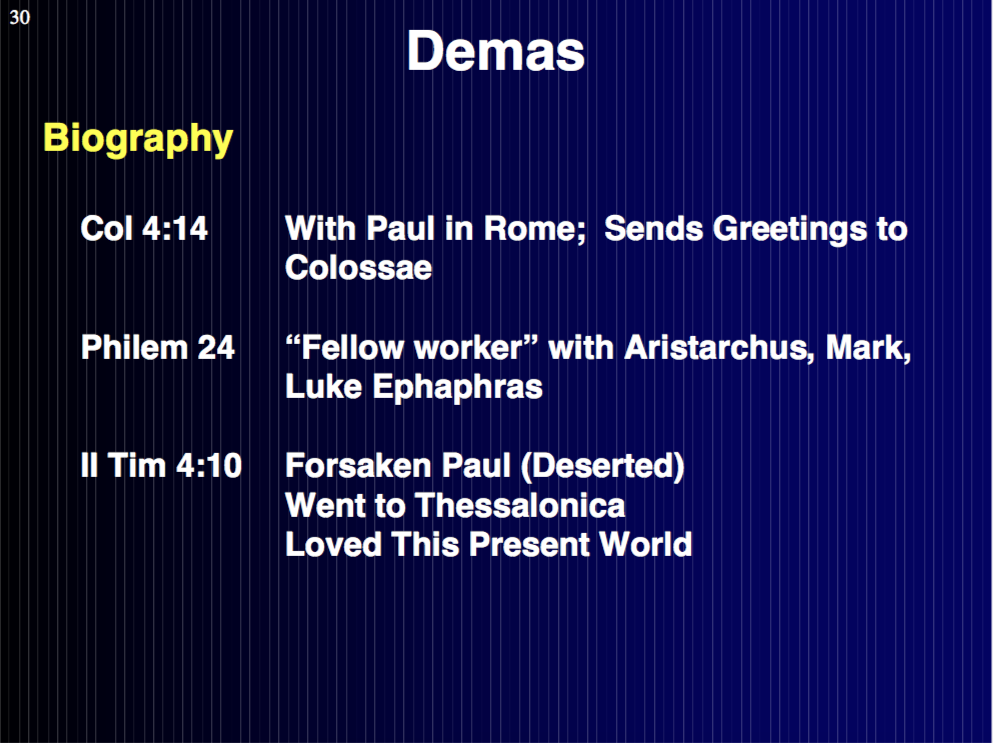 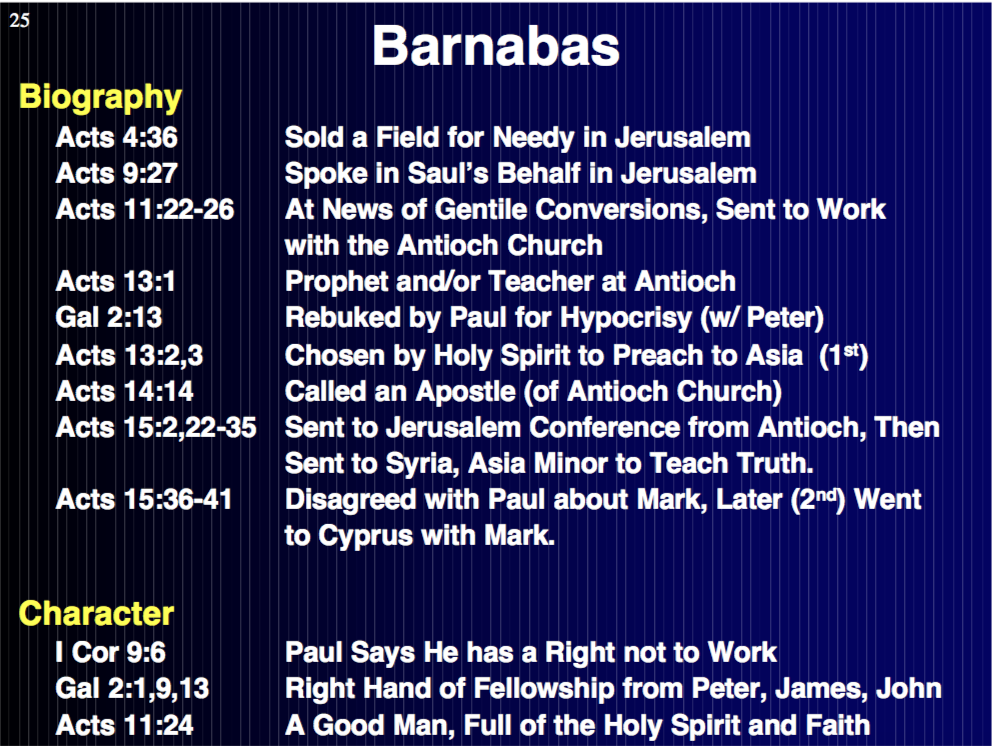 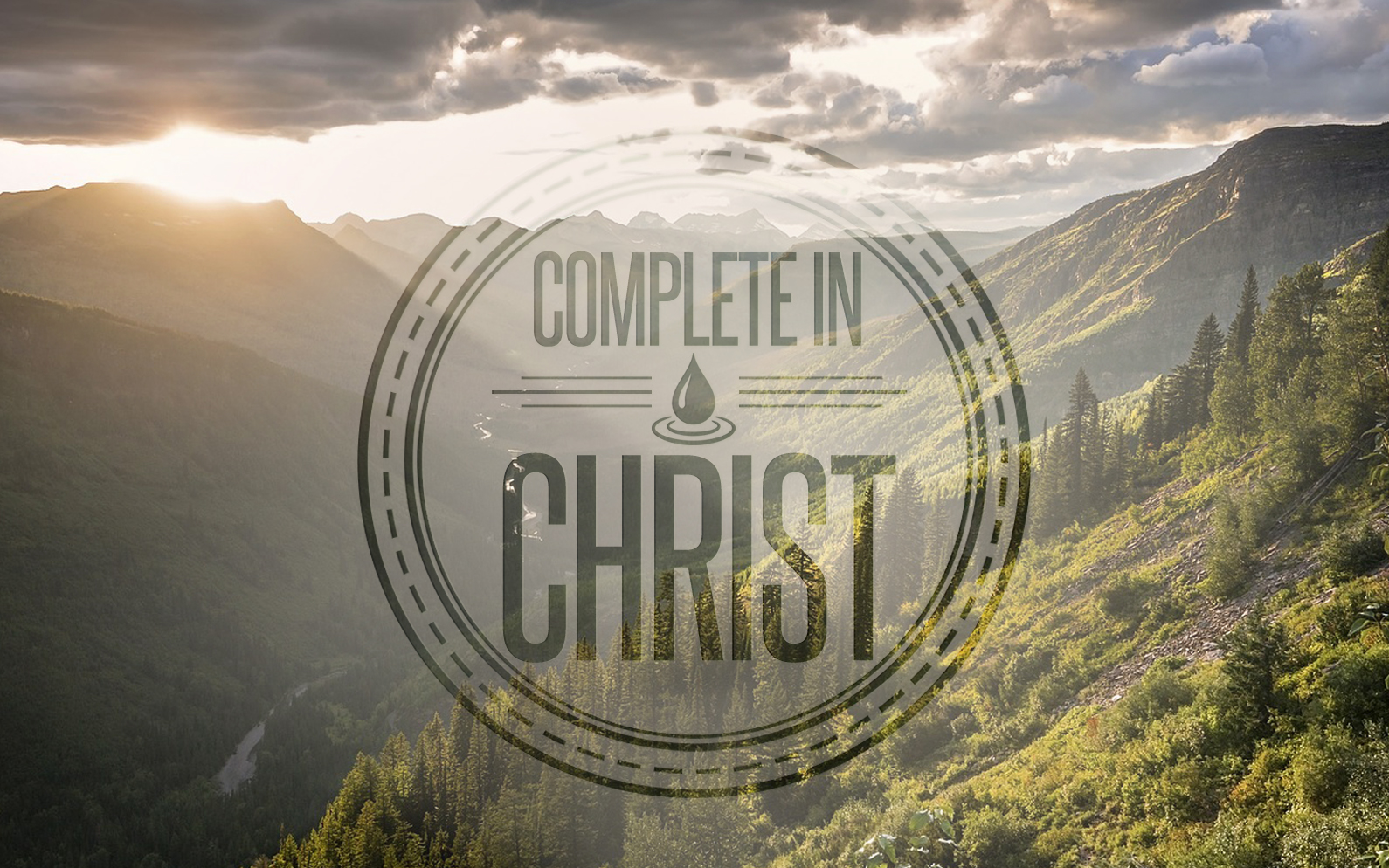 Complete in Christ: Colossians
[Speaker Notes: Tonight 

We are starting a NEW section of Colossians with Chapter 3…  In this section the PREMENENCE OF CHRIST is not just declared or defended…but is now DEMONSTRATED.

Chapter 3 and Chapter 4 show us the superiority of CHRIST in everyday living.]